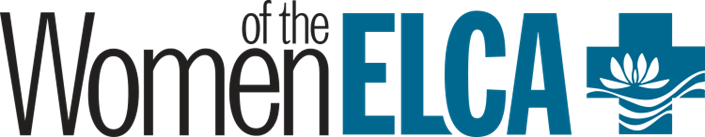 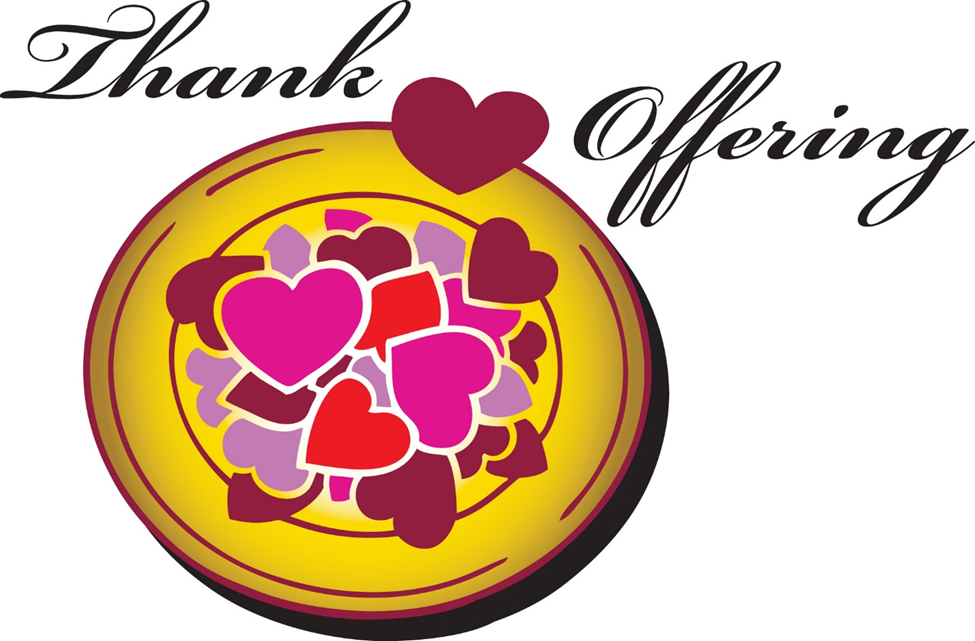 [Speaker Notes: Image: Five Loaves by Caroline Coolidge Brown. Copyright © Caroline Coolidge Brown. All rights reserved. Used by permission of the artist.]
Prelude by Roxanne Groff
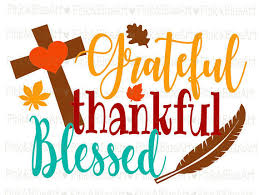 Office of the Acolyte
                And
Ringing of the Bell
Welcome in the name of The Triune God
[Speaker Notes: Image: Preparing yeast dough. Copyright © tomasworks/iStock/Thinkstock. Used by permission.]
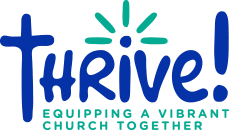 Thrive Campaign Mission Moment
Pr Mel
[Speaker Notes: Image: Preparing yeast dough. Copyright © tomasworks/iStock/Thinkstock. Used by permission.]
THANKSGIVING FOR BAPTISM
All may make the sign of the cross, the sign marked at baptism, as the presiding minister begins. 

A:  Blessed be the holy Trinity, ☩ one God, the fountain of living water, the rock who gave us birth, our light and our salvation.

C:  Amen.
[Speaker Notes: Image: Preparing yeast dough. Copyright © tomasworks/iStock/Thinkstock. Used by permission.]
THANKSGIVING FOR BAPTISM
A:	Joined to Christ in the waters of baptism, we are clothed with God's mercy and forgiveness.  Let us give thanks for the gift of baptism.Water may be poured into the font as the presiding minister gives thanks.
[Speaker Notes: Image: Preparing yeast dough. Copyright © tomasworks/iStock/Thinkstock. Used by permission.]
THANKSGIVING FOR BAPTISM
A:	Your voice thundered over the waters at creation. You water the mountains and send springs into the valleys to refresh and satisfy all living things. Through the waters of the flood you carried those in the ark to safety. Through the sea you led your people Israel from slavery to freedom. In the wilderness you nourished them with water from the rock, and you brought them across the river Jordan to the promised land.
[Speaker Notes: Image: Preparing yeast dough. Copyright © tomasworks/iStock/Thinkstock. Used by permission.]
THANKSGIVING FOR BAPTISM
A:	By the baptism of his death and resurrection, your Son Jesus has carried us to safety and freedom. The floods shall not overwhelm us, and the deep shall not swallow us up, for Christ has brought us over to the land of promise. He sends us to make disciples, baptizing in the name of the Father, and the Son, and of the Holy Spirit.
[Speaker Notes: Image: Preparing yeast dough. Copyright © tomasworks/iStock/Thinkstock. Used by permission.]
THANKSGIVING FOR BAPTISM
A:	Pour out your Holy Spirit; wash away sin in this cleansing water; clothe the baptized with Christ; and claim your daughters and sons, no longer slave and free, no longer male and female, but one with all the baptized in Christ Jesus, who lives and reigns with you in the unity of the Holy Spirit, one God, now and forever.
C: 	Amen
[Speaker Notes: Image: Preparing yeast dough. Copyright © tomasworks/iStock/Thinkstock. Used by permission.]
HYMN OF PRAISE


“Now Thank We All Our God”

LBW 534
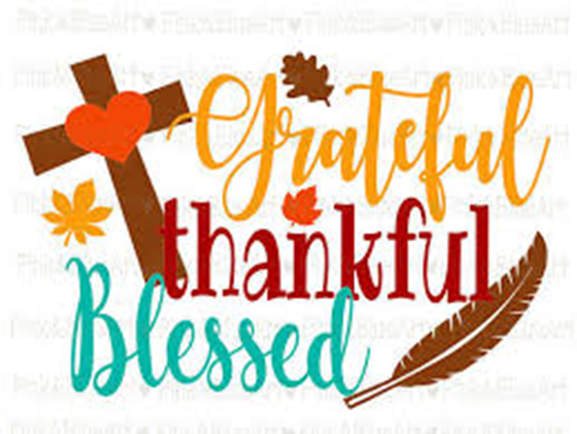 Now Thank We All Our God - LBW 534
1	Now thank we all our God
	with hearts and hands and voices,
	who wondrous things has done,
	in whom his world rejoices;
	who, from our mothers’ arms,
	has blest us on our way
	with countless gifts of love,
	and still is ours today.
Now Thank We All Our God - LBW 534
2	Oh, may this bounteous God
	through all our life be near us,
	with ever joyful hearts
	and blessed peace to cheer us,
	and keep us in his grace,
	and guide us when perplexed,
	and free us from all harm
	in this world and the next.
Now Thank We All Our God - LBW 534
3	All praise and thanks to God
	the Father now be given,
	the Son, and him who reigns
	with them in highest heaven,
	the one eternal God,
	whom earth and heav’n adore;
	for thus it was, is now,
	and shall be evermore.
GREETING
P:	The grace of our Lord Jesus Christ, the love of God, and the communion of the Holy Spirit be with you all.
C:	And also with you.
[Speaker Notes: Image: Preparing yeast dough. Copyright © tomasworks/iStock/Thinkstock. Used by permission.]
PRAYER OF THE DAY
J:	Let us pray…  
				O God, with our whole hearts,

C:	We give you thanks.

J:	For your loving kindness and tender mercies,

 C:	We give you thanks.
[Speaker Notes: Image: Preparing yeast dough. Copyright © tomasworks/iStock/Thinkstock. Used by permission.]
PRAYER OF THE DAY
J:	For the bounty of the harvest,

C:	We give you thanks.

J:	Father, Son and Holy Spirit,

C:	We give you thanks.  Amen.
[Speaker Notes: Image: Preparing yeast dough. Copyright © tomasworks/iStock/Thinkstock. Used by permission.]
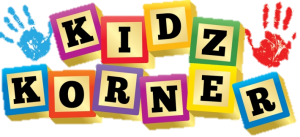 Children’s Message
Marge Warner
[Speaker Notes: Image: Preparing yeast dough. Copyright © tomasworks/iStock/Thinkstock. Used by permission.]
Scripture Reading	    Matthew 6:19-21
R:	Our scripture reading is from the Gospel according to Saint Mark, the 6th chapter.


C:  Glory to you O’ Lord! (Spoken)
[Speaker Notes: Image: Five Loaves by Caroline Coolidge Brown. Copyright © Caroline Coolidge Brown. All rights reserved. Used by permission of the artist.]
Matthew 6:19-21
19"Do not store up for yourselves treasures on earth, where moth and rust consume and where thieves break in and steal; 20but store up for yourselves treasures in heaven, where neither moth nor rust consumes and where thieves do not break in and steal. 21For where your treasure is, there your heart will be also.
[Speaker Notes: Image: Preparing yeast dough. Copyright © tomasworks/iStock/Thinkstock. Used by permission.]
Matthew 6:19-21
P:	This is the Word of the Lord.
 
C:	Praise to You, O Christ (Spoken)
[Speaker Notes: Image: Preparing yeast dough. Copyright © tomasworks/iStock/Thinkstock. Used by permission.]
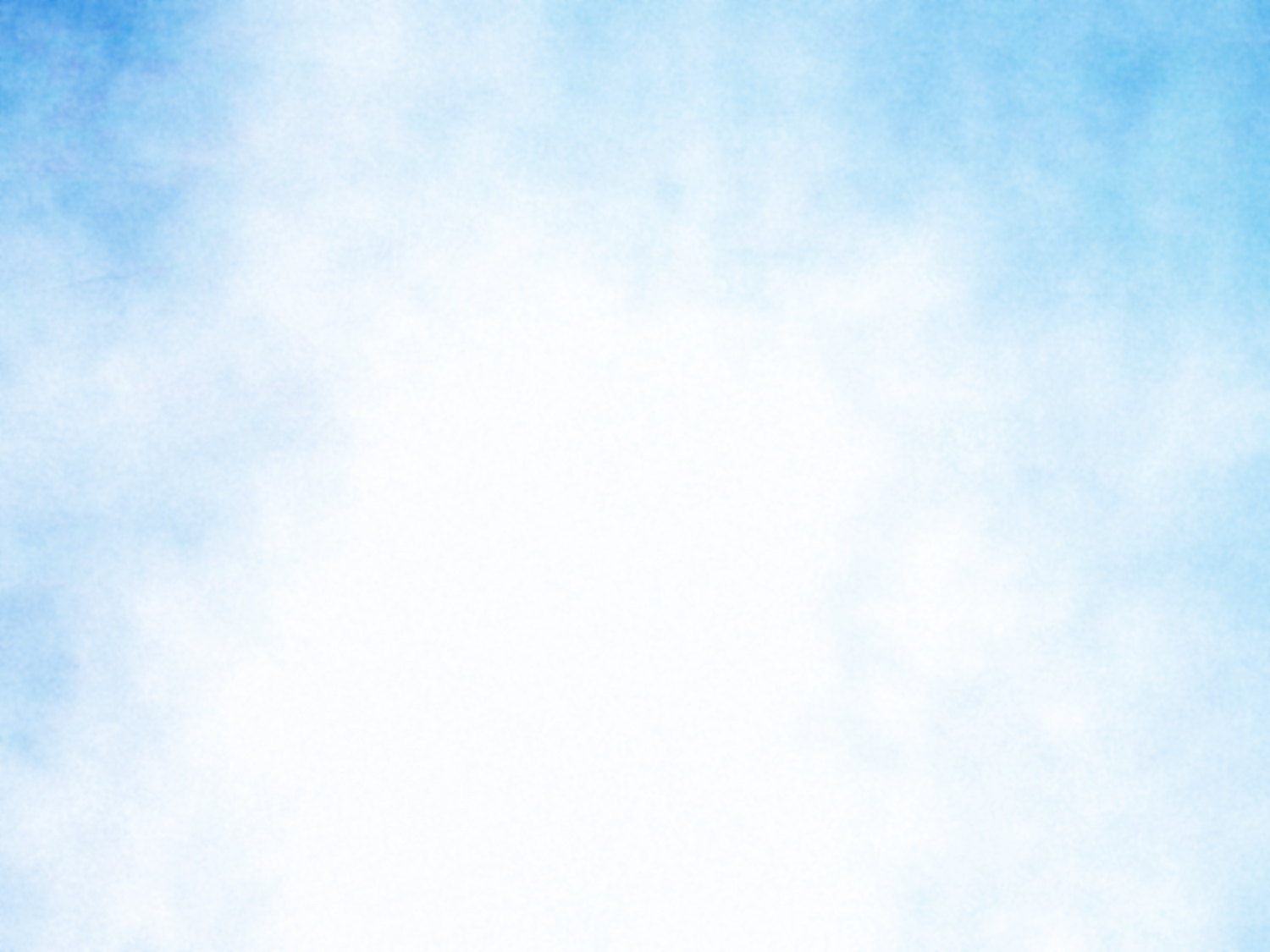 SERMON
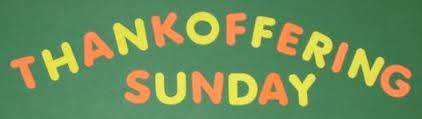 Katherine Jump
[Speaker Notes: Image: Preparing yeast dough. Copyright © tomasworks/iStock/Thinkstock. Used by permission.]
AFFIRMATION OF BAPTISM
PRESENTATION OF CONFIRMAND

Stephen Jake Lee Angles


RENUNCIATION OF EVIL
PROFESSION OF FAITH
P:	Do you believe in God the Father?


C:	I believe in God, the Father almighty, creator of heaven and earth.
PROFESSION OF FAITH
P: 	Do you believe in Jesus Christ, the Son of God?


C:	I believe in Jesus Christ, his only Son, our Lord.  He was conceived by the   power of the Holy Spirit and born of the virgin Mary.  He suffered under Pontius Pilate, was crucified, died, and was buried.  He descended into hell.*
PROFESSION OF FAITH
C:	On the third day he rose again.  He ascended into heaven, and is seated at the right hand of the Father.  He will come again to judge the living and the dead.
PROFESSION OF FAITH
P:	Do you believe in God the Holy Spirit?


C:	I believe in the Holy Spirit, the holy catholic Church, the communion of saints, the forgiveness of sins, the resurrection of the body, and the life everlasting.  Amen
PRAYERS
Each petition will end with the words, 

A:	We pray,

 
C:	With thanksgiving in our hearts.
PRAYERS OF INTERCESSION
The prayer concludes…

P:	Into your hands, gracious God, we commend all for whom we pray, trusting in your mercy, through Jesus Christ, our Savior. 

C:	Amen.
AFFIRMATION OF BAPTISM
Commitment
Prayer Of Blessing
Laying On Of Hands
TRINITY REJOICES                                 WITH OUR NEW BROTHER
Mentor Comments

Quilt Square Presentation

Trinity Gift Presentation
SHARING OF THE Peace
The Sharing of the Peace that began when the congregation arrived is now shared with the Pastor at this time...
P:	The peace of the Lord be with you always.




C:	And also with you.
OFFERING PRAYER
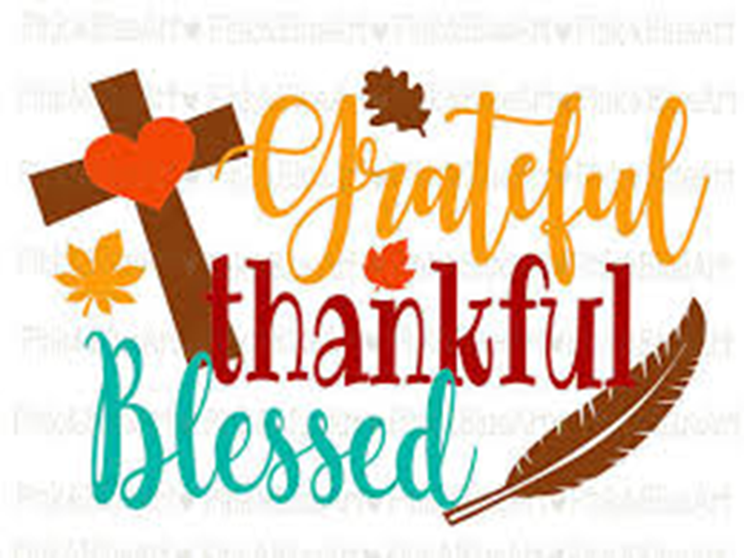 [Speaker Notes: Image: Preparing yeast dough. Copyright © tomasworks/iStock/Thinkstock. Used by permission.]
THE LORD’S PRAYER
C:	Our Father, who art in heaven, hallowed be thy name, thy kingdom come, thy will be done, on earth as it is in heaven.  Give us this day our daily bread; and forgive us our trespasses,
THE LORD’S PRAYER
C:	as we forgive those who trespass against us; and lead us not into temptation, but deliver us from evil.  For thine is the kingdom, and the power, and the glory, forever and ever.  Amen.
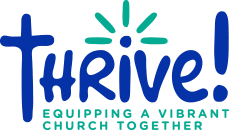 Thrive Campaign Mission Moment
Pr Mel
[Speaker Notes: Image: Preparing yeast dough. Copyright © tomasworks/iStock/Thinkstock. Used by permission.]
ANNOUNCEMENTS
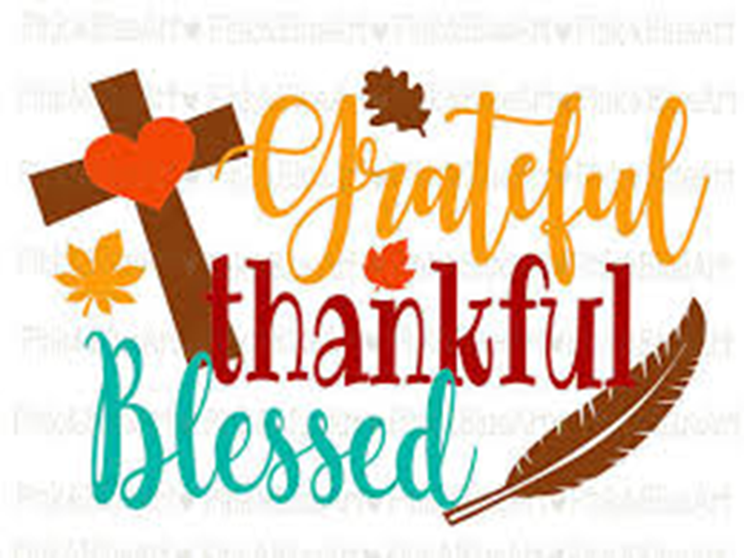 [Speaker Notes: Image: Preparing yeast dough. Copyright © tomasworks/iStock/Thinkstock. Used by permission.]
SENDING BLESSING
L:	We give thanks to God with our whole hearts. 
C:	Hallelujah!
L:	Great are the works of our God. 
C:	Hallelujah!
L:	Gracious and merciful is God. 
C:	Hallelujah!
L:	God sent redemption to the people; holy and awesome is God’s name. 
C:	Hallelujah! Hallelujah! Hallelujah!
SENDING BLESSING
L:	God sent redemption to the people; holy and awesome is God’s name. 

C:	Hallelujah!                                   Hallelujah!                               Hallelujah!
SENDING HYMN“Give Thanks”
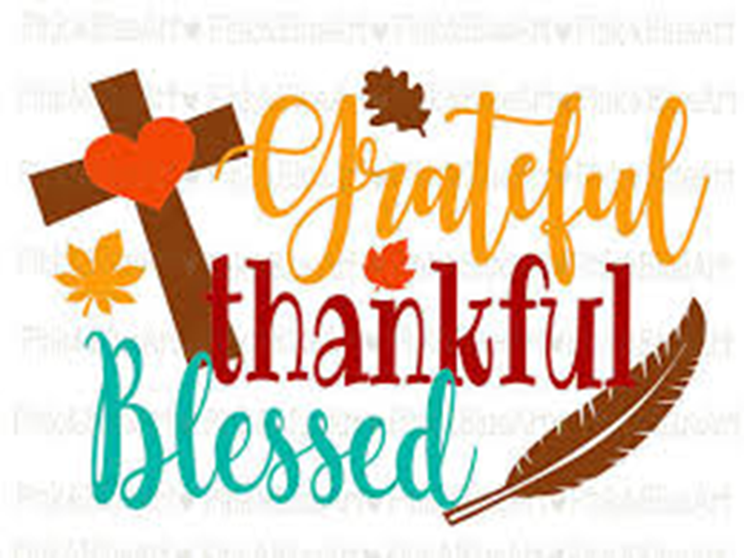 [Speaker Notes: Image: Preparing yeast dough. Copyright © tomasworks/iStock/Thinkstock. Used by permission.]
Give Thanks
Give thanks with a grateful heart, 
	give thanks to the Holy One,
	give thanks because he’s given Jesus Christ, his Son.
	Give thanks with a grateful heart,
	give thanks to the Holy One,
	give thanks because he’s given Jesus Christ, his Son.
Give Thanks
And now let the weak say,                                   “I am strong,” 
	let the poor say, “I am rich,”
	because of what the Lord                                  has done for us.
	And now let the weak say,                                         “I am strong,”
	let the poor say, “I am rich,”
	because of what the Lord                                                  has done for us.
	Give thanks!
DISMISSAL
P:				… depart in Christ’s Love,


C:	Seeking, welcoming, and serving all.  Amen!
Postlude by Roxanne Groff
Copyright © 2022 Augsburg Fortress. All rights reserved. Reprinted by permission under Augsburg Fortress Liturgies Annual License #SAS023830.  New Revised Standard Version Bible, Copyright © 1989, Division of Christian Education of the National Council of the Churches of Christ in the United States of America. Used by permission. All rights reserved.  Revised Common Lectionary, Copyright © 1992 Consultation on Common Texts, admin Augsburg Fortress. Used by permission.